Instrucciones
1.-Debes entender todo lo que se pide en cada actividad.
2. Debes realizar todas las actividades.
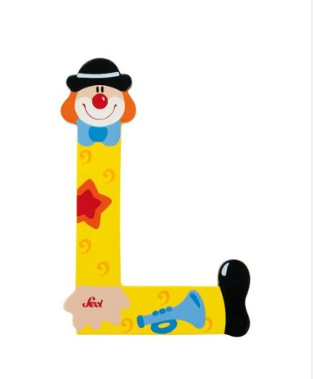 3. Si necesitas ayuda, pídela al maestro
Jesús Manuel Calvo Moyano.                        Nivel: 4 años infantil